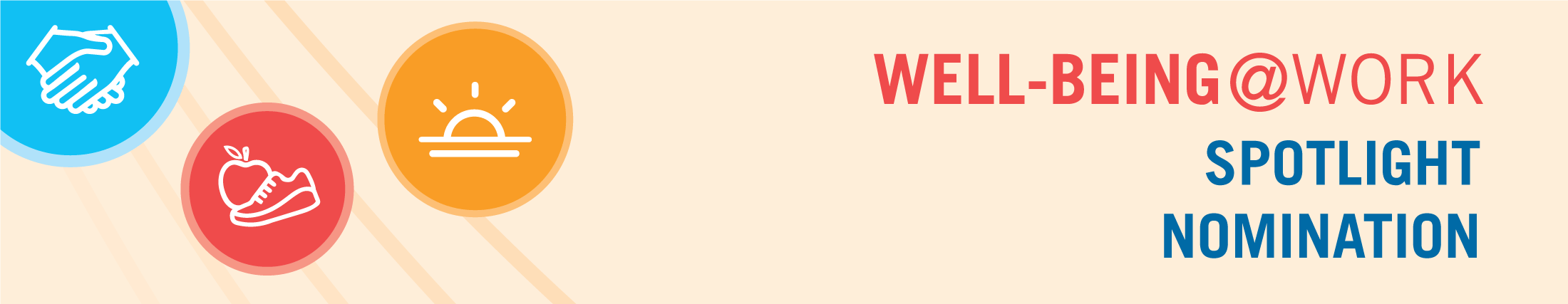 About the Spotlight
A Program Spotlight is an opportunity to highlight programs that promote well-being at work by encouraging and enabling employees to improve their overall well-being. 
The HSS Well-Being Team accepts Spotlight nominations on a rolling basis. Take time to recognize and celebrate the well-being efforts in your workplace!
Instructions
Step 1:  Determine which program you are nominating and which award you are nominating it for. Any Champion, Department Head, Supervisor, Manager, or employee may nominate a program that is positively impacting well-being in the workplace.  

Step 2:  Complete the nomination powerpoint slides pages 3 - 4. Provide content for each of the sections enclosed with brackets on slide #3 and #4.  Be sure to attach photos to slide #4. 

Step 3:  Submit the nomination powerpoint slides to Well-Being@sfgov.org for review. A confirmation email will be sent upon receipt. You will receive prior notification if your Spotlight is selected.
When sending 
in the nomination, 
please attach photos 
to slide #4 to highlight the program
 being nominated.
[Name of Program][3 Letter Dept Code][Person Submitting Spotlight][People involved in making the program happen]
[Name of program being nominated]
[When and where did the program take place? (address and dates) 

Please provide a short description (3-4 sentences) of the program and its role in well-being at your workplace– include information about who it is impacting.

What positive well-being changes have you seen in the workplace as a result of this program?]